Übungsaufgabe zur Prüfungsvorbereitung
wieviele KRs müssen erstellt werden ?
Lösung
KR Eingang Klage
KR Klageerweiterung
KR Beweisbeschluss Zeuge
KR Schlusskostenrechnung
= 4 Stück !
KG-Ref.AF Carus
Übungsaufgaben
Nebenrechnungen
3-fache Gebühr
1-fache Gebühr
bereits gezahlt:
VKR
5.400
182
546
Kl:
   609
KL Erw.
840
Bekl:
    
Zeugen-vorschuss        
    80
6.240
Gesamt
203
609
=232,75
2.500
29,75+203
Vergl.Geb.
0,25 von 119
Der kleinere Wert wird berechnet!
8.740
245
Gesamt+Vergl.
KG-Ref.AF Carus
Übungsaufgabe zur Prüfungsvorbereitung
Lösung
VKR Klage
546,00
voll (546,00 €)/keine (0,00 €)
5.400,00
Verfahren im Allgemeinen/Verfahrens-gebühr betr. streitiges Verfahren/Prozessverfahren
(3-fach)
1210
546,00
0,00
546,00
KG-Ref.AF Carus
Übungsaufgabe zur Prüfungsvorbereitung
Lösung
KR Klage
Fälligkeit tritt gem. § 6 Abs. 1 S. 1 Nr. 1 GKG mit Eingang der Klage ein.
b) Kostenschuldner ist der Kläger gem. § 22 Abs. 1 Satz 1 GKG
c) Gem. § 12 Abs. 1 S. 1 GKG  ist mit Kostennachricht gem. § 26 KostVfg eine  
    Vorauszahlung anzufordern. Sie wird gem. §§ 4 Abs. 2, 15 Abs. 1 und 26 
    Abs. 1 + 6 KostVfg über den Prozessbevollmächtigten des Klägers erfordert.
KG-Ref.AF Carus
Übungsaufgabe zur Prüfungsvorbereitung
Lösung
KR Klageerweiterung
609,00
voll (609,00 €)/keine (0,00 €)
6.240,00
Verfahren im Allgemeinen/Verfahrens-gebühr betr. streitiges Verfahren/Prozessverfahren
(3-fach)
1210
609,00
546,00
63,00
KG-Ref.AF Carus
Übungsaufgabe zur Prüfungsvorbereitung
Lösung
KR Klageerweiterung
Fälligkeit tritt gem. § 6 Abs. 1 S. 1 Nr. 1 GKG mit Eingang der Klageerweiterung ein.
b) Kostenschuldner ist der Kläger gem. § 22 Abs. 1 Satz 1 GKG
c) Gem. § 12 Abs. 1 S. 2 GKG  ist mit Kostennachricht gem. § 26 KostVfg eine weitere 
    Vorauszahlung nachzufordern. Sie wird ebenfalls gem. §§ 4 Abs. 2, 15 Abs. 1 und 26 
    Abs. 1 + 6 KostVfg über den Prozessbevollmächtigten des Klägers erfordert.
KG-Ref.AF Carus
Übungsaufgabe zur Prüfungsvorbereitung
Lösung
KR Beweisbeschluss Zeuge
80,00
voll /voll
Vorschuss für den Zeugen
9005
KG-Ref.AF Carus
Übungsaufgabe zur Prüfungsvorbereitung
Lösung
KR Beweisbeschluss Zeuge
Fälligkeit der Zeugenauslagen tritt gem. § 9 Abs. 3 GKG mit Erlass einer Kostenentscheidung oder bei anderweitiger Verfahrensbeendigung ein.
b) Kostenschuldner ist der Beklagte gem. § 17 Abs. 1 S. 1 GKG
c) Die Einforderung erfolgt im Wege des Kostenvorschusses mittels Kostennachricht  
    gem. §§ 4 Abs. 2,15 Abs. 1 und 26 Abs. 1  KostVfg über den Beklagten. 
	Der Beweisbeschluss enthält keine Zahlungsfrist, so dass die Kostenrechnung gem. 
    	§ 26 Abs. 3 KostVfg nicht unterbleiben kann.
KG-Ref.AF Carus
Übungsaufgabe zur Prüfungsvorbereitung
Lösung
KR Schlusskostenrechnung
203,00
1211/3
0,00 €
6.240,00
203,00 €
Verfahren im Allgemeinen
(1-fache Gebühr)
29,75
29,75 €
Vergleichsgebühr
2.500,00
29,75 €
1900
Zeugenauslagen nach JVEG in voller Höhe
125,00
125,00 €
125,00 €
9005
beim Vergleichs-wert § 36 III GKG beachten!!
Gesamtkosten des Verfahrens
357,75
KG-Ref.AF Carus
Übungsaufgabe zur Prüfungsvorbereitung
Antrags-schuld =
357,75 €…
Lösung
KR Schlusskostenrechnung
Davon tragen:
der Kläger  -  40 %           =  143,10 EUR
der Beklagte –  60 %           =  214,65 EUR
Entschei-dungsschuld =
143,10 €
Bereits gezahlt: = 80,00 EUR
gezahlt =  609,00 EUR
restl. Mithaft
214,65 €
Antragsschuld – Entscheidungs-schuld =
restl. Mithaft
Die mit Kost 18 Bl. … an den Kl. z. Hd. PV zu erstatten sind.
=  465,90 EUR
zuviel
Zu verrechnen vom Kl.
Zu verrechnen auf Bekl.
=  134,65 EUR
=  134,65 EUR
zuviel
Rest
=  0,00 EUR
=  331,25 EUR
KG-Ref.AF Carus
Rest
=  134,65 EUR
Übungsaufgabe zur Prüfungsvorbereitung
Mithaft
Kläger
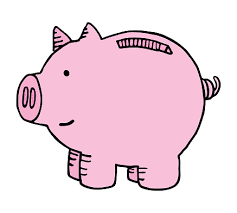 357,75 €
143,10 €
Antragstellerschuld
Entscheidungsschuld
Mithaft
Wieviel ist noch im  „Mithaft-Sparschwein ?“
134,65 €
Verrechnung auf Beklagten
Rest im Sparschwein = 80 €
KG-Ref.AF Carus
Übungsaufgabe zur Prüfungsvorbereitung
Lösung
KR Schlusskostenrechnung
Alle Kosten sind nun gem. § 9 Abs. 3 Nr. 2 GKG fällig. Gem. § 28 Abs. 1 KostVfg. ist nunmehr eine neue Kostenrechnung die Schlusskostenrechnung, zu erstellen.
b) Kostenschuldner sind beide Parteien gem. § 29 Nr. 2  GKG als Übernahmeschuldner (Auch Erstschuldner
     im Sinne von § 31 Abs. 2 S.1 GKG, es gibt allerdings keine offenen Restbeträge.)
c) Der von dem Kläger, als Antragsschuldner gem. § 22 I S.1 GKG, geleisteter Vorschuss ist auf die zu 	Kosten der Beklagten, im Rahmen der Mithaft, zu verrechnen. 
	Die verbleibende Überzahlung wird gem.  § 29 Abs. 3 + 4 S.1 KostVfg über den 	Prozessbevollmächtigten mit Kost 18 an den Kläger erstattet.
KG-Ref.AF Carus